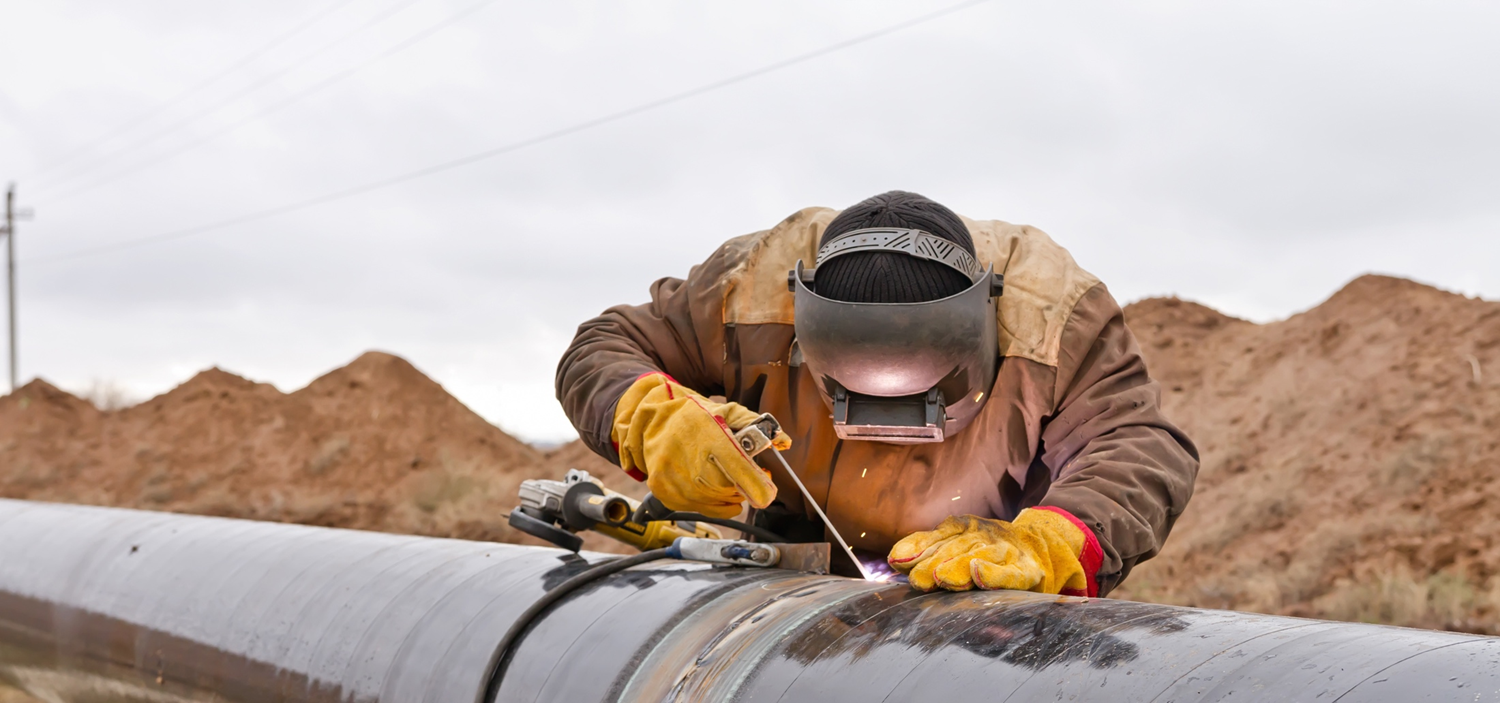 Fast Construction.
Permanent Protection.
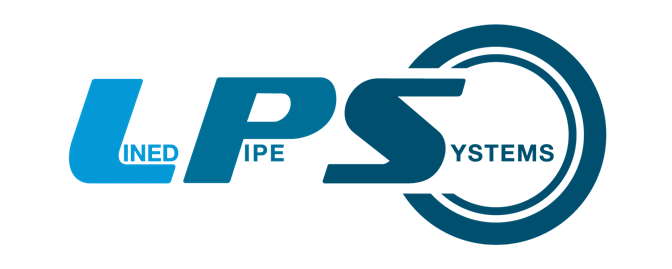 FLEXSLEEVE™ 
WELDED JOINTS FOR INTERNALLY COATED PIPELINES

Comparison to Competitor Internal Sleeves
The FlexSleeve™ Solution
A flexible corrosion-resistant sleeve that withstands welding heat
and prevents liquids from reaching the weld zone.
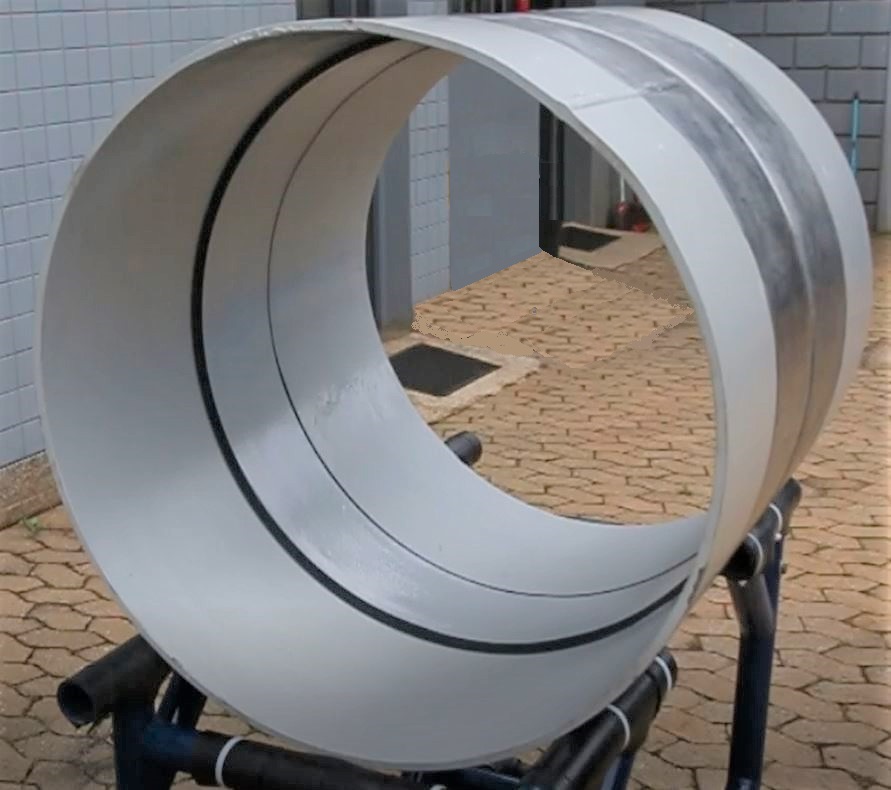 FlexSleeve™ Innovation
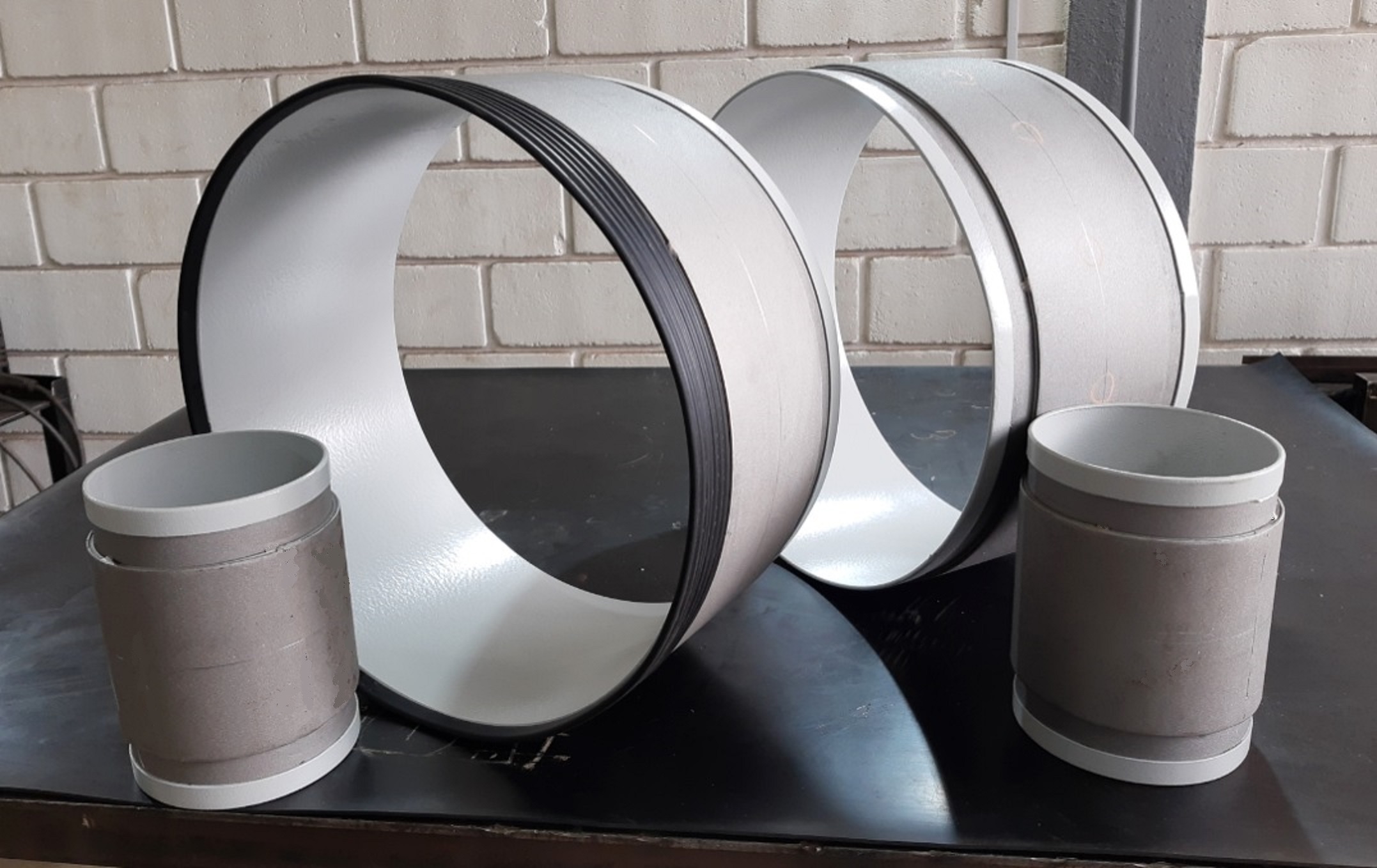 The innovative sheet-metal design permits the flexibility that’s vital to easy insertion, sealing, and weld quality.
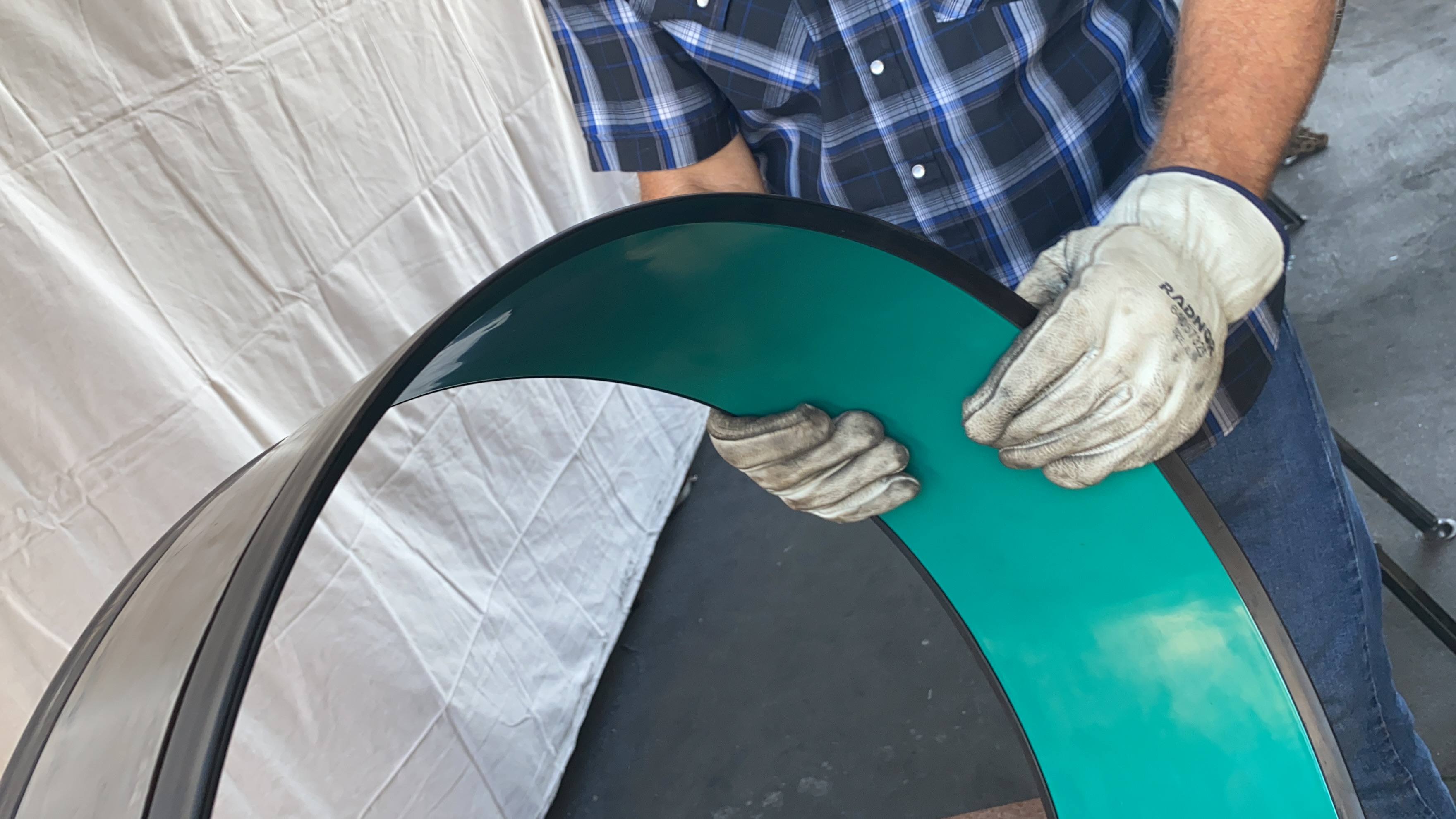 The unique bore seal works in conjunction with the sleeve flexibility to permanently seal off the weld zone from liquids.
FlexSleeve™ Innovation
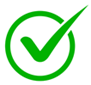 Flexibility: Thin, flexible profile adjusts to pipe ovality for easy insertion and consistent weld & seal quality.
Sealing: Unique bore seal design accommodates pipe ID tolerance and utilizes sleeve flexibility to seal off weld zone. 
Heat Resistance: Wide, thick insulation keeps weld heat from damaging protective coating. Permits a long internal pipe coating holdback and normal welding time.
Light Weight: Allows for easy handling and insertion.
Large Diameter Pipelines: Flexibility, seal design, and light weight makes FlexSleeve suitable for pipe up to 80” diameter.
Long Distance Pipelines: Fast and easy sleeve installation. Normal weld times. Functions with internal pipe alignment clamps for automatic welding.
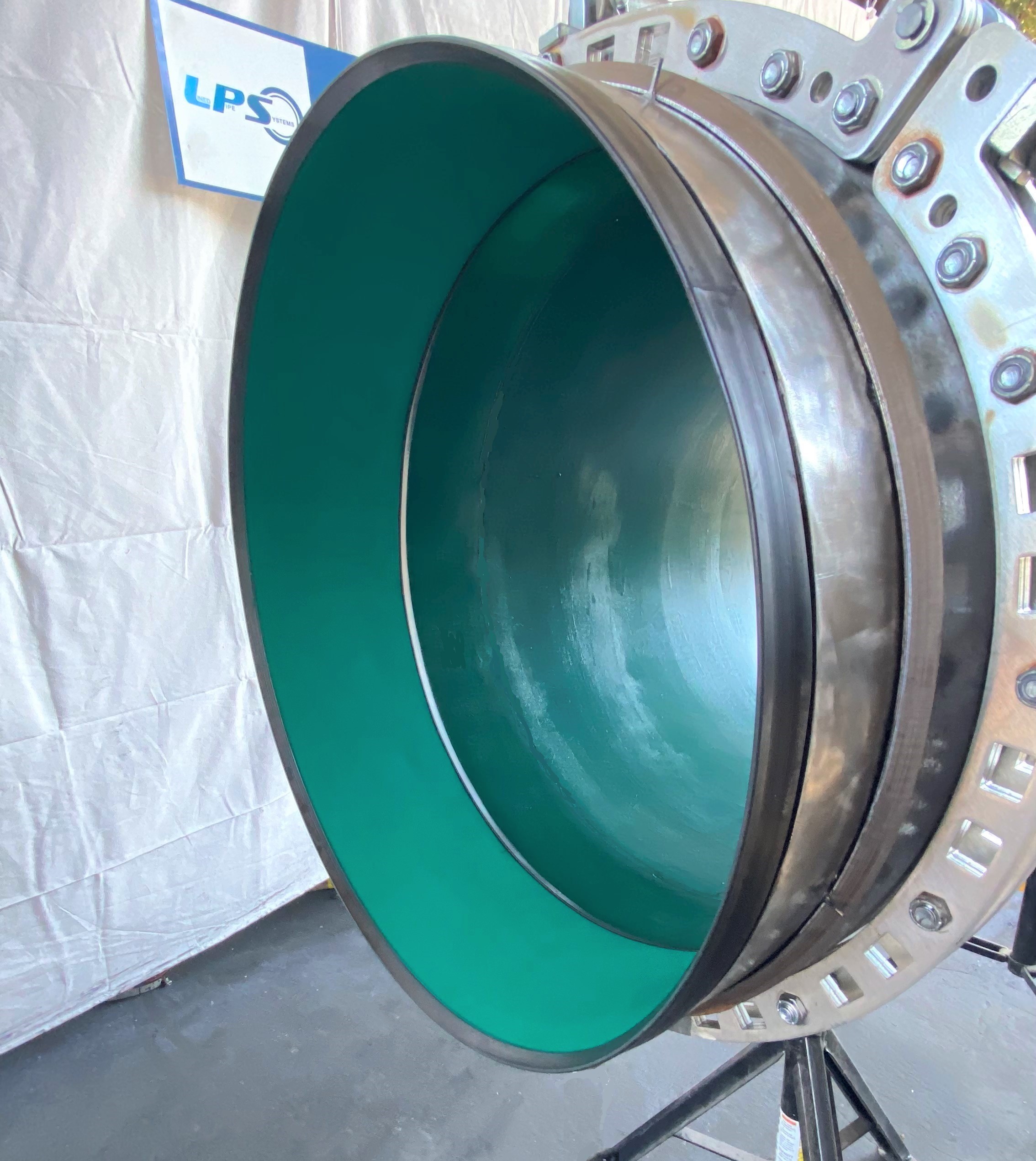 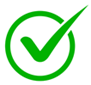 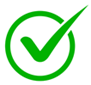 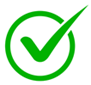 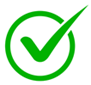 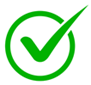 Easy Insertion
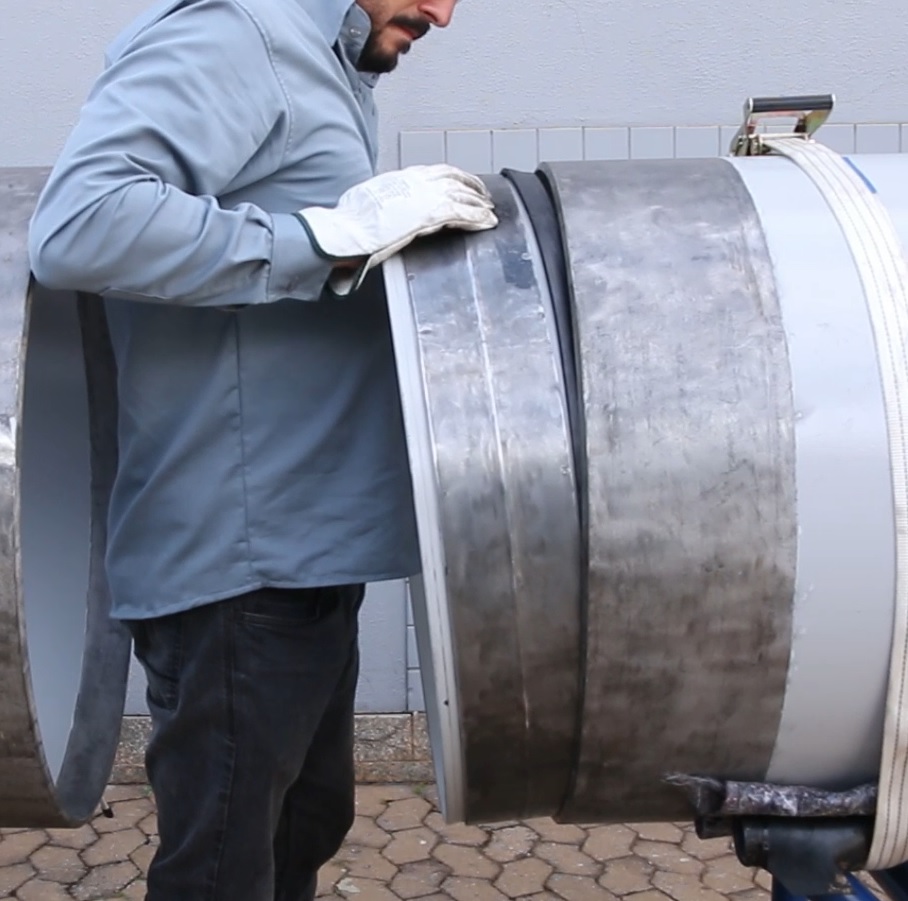 Watch the insertion video:
https://youtu.be/MXw7fR7fQlU
Sealing
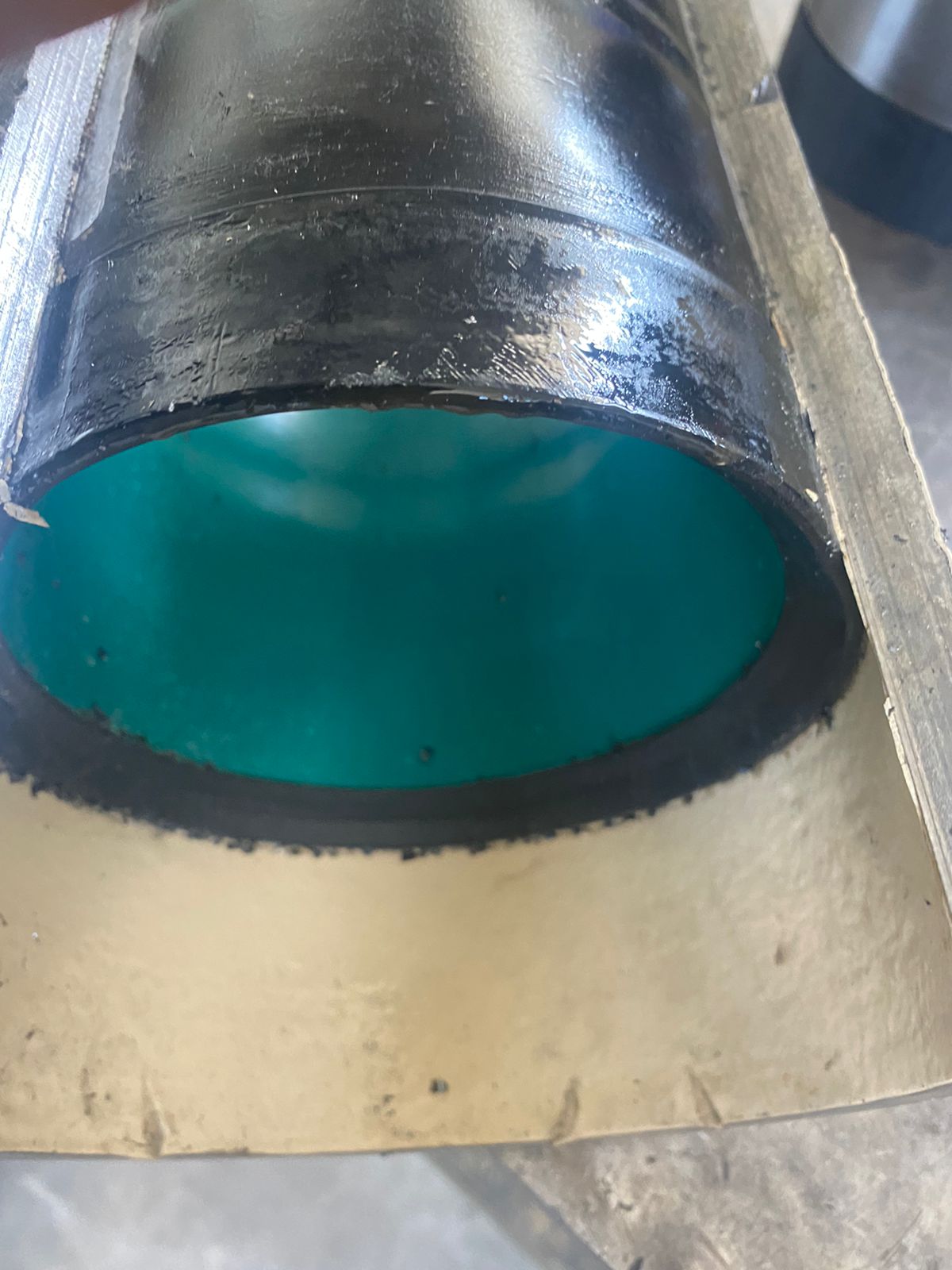 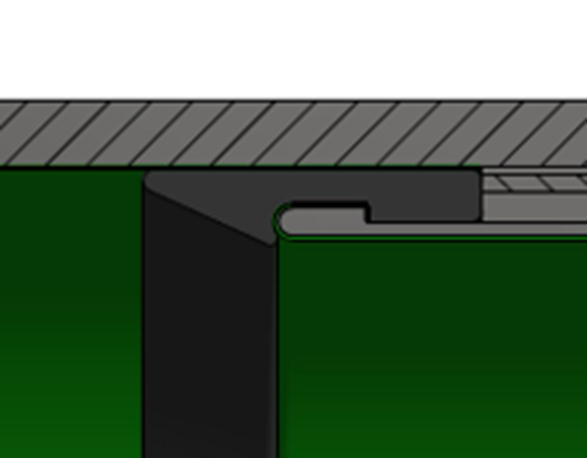 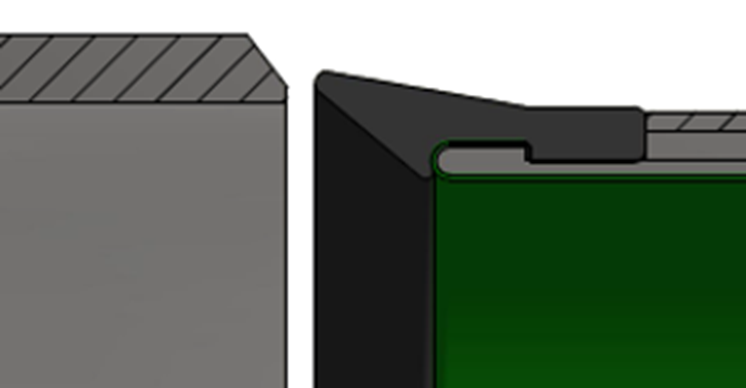 Image of FlexSleeve after hydrotest. Pipe 
milled away to see bore seal functionality.
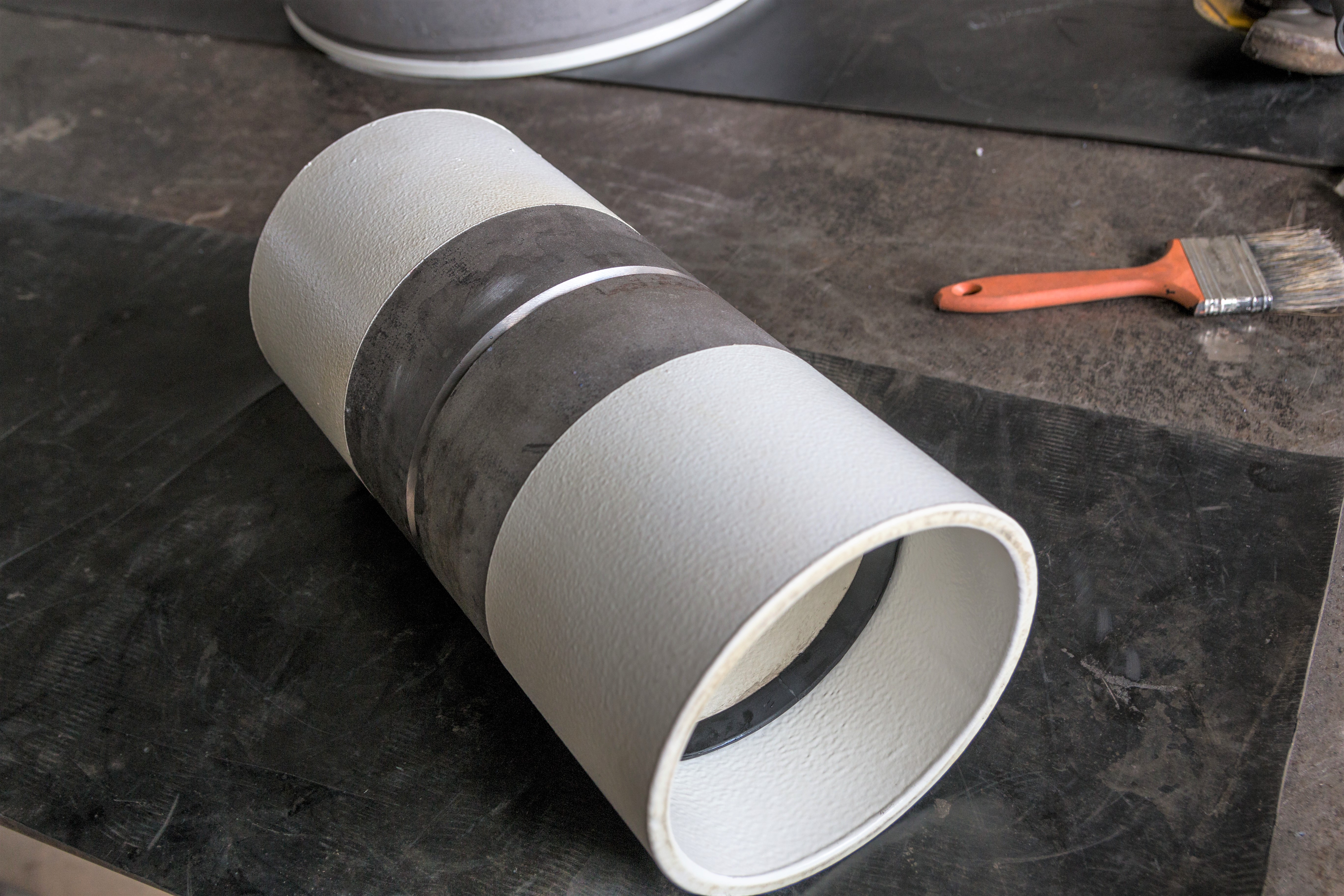 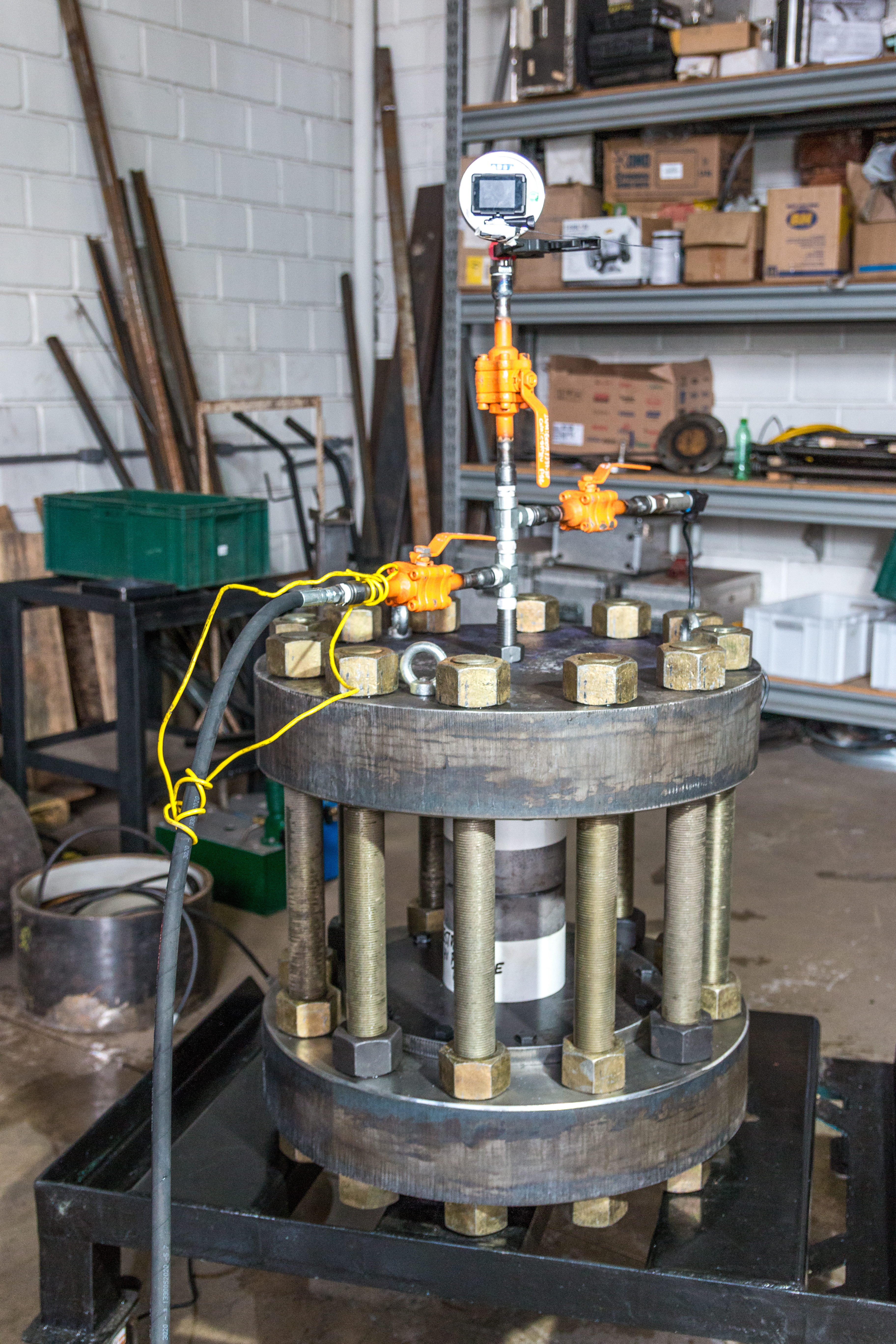 The Seal Test
The pipe is charged to pressures exceeding 300 bar (4,350 psi) without any weld at all.

FlexSleeve’s unique seals prevent liquid from reaching the weld zone and causing corrosion.
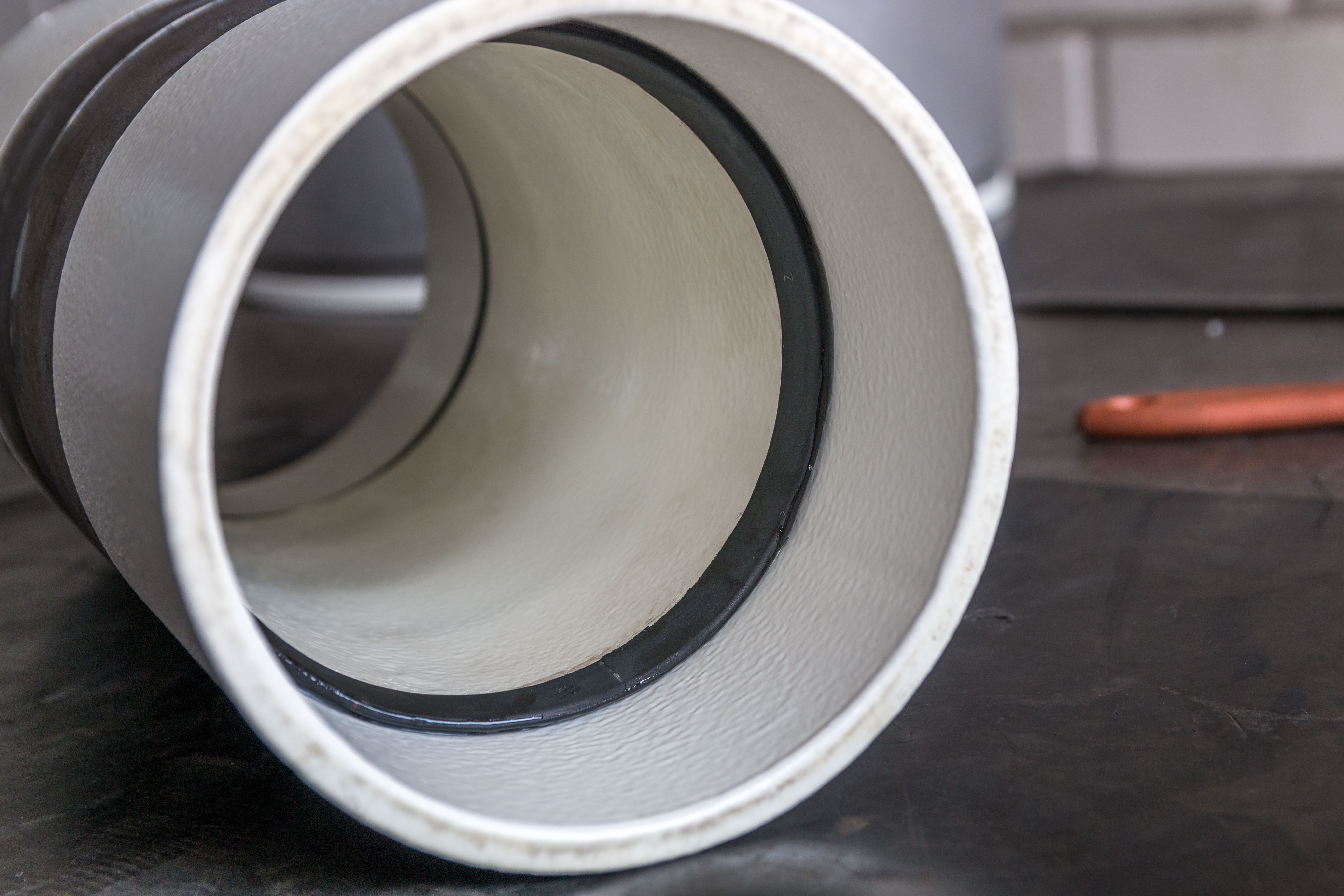 Hydrostatic pressure test with 6” dia. 
sch. 80 pipe without any weld
Cross Section Comparison
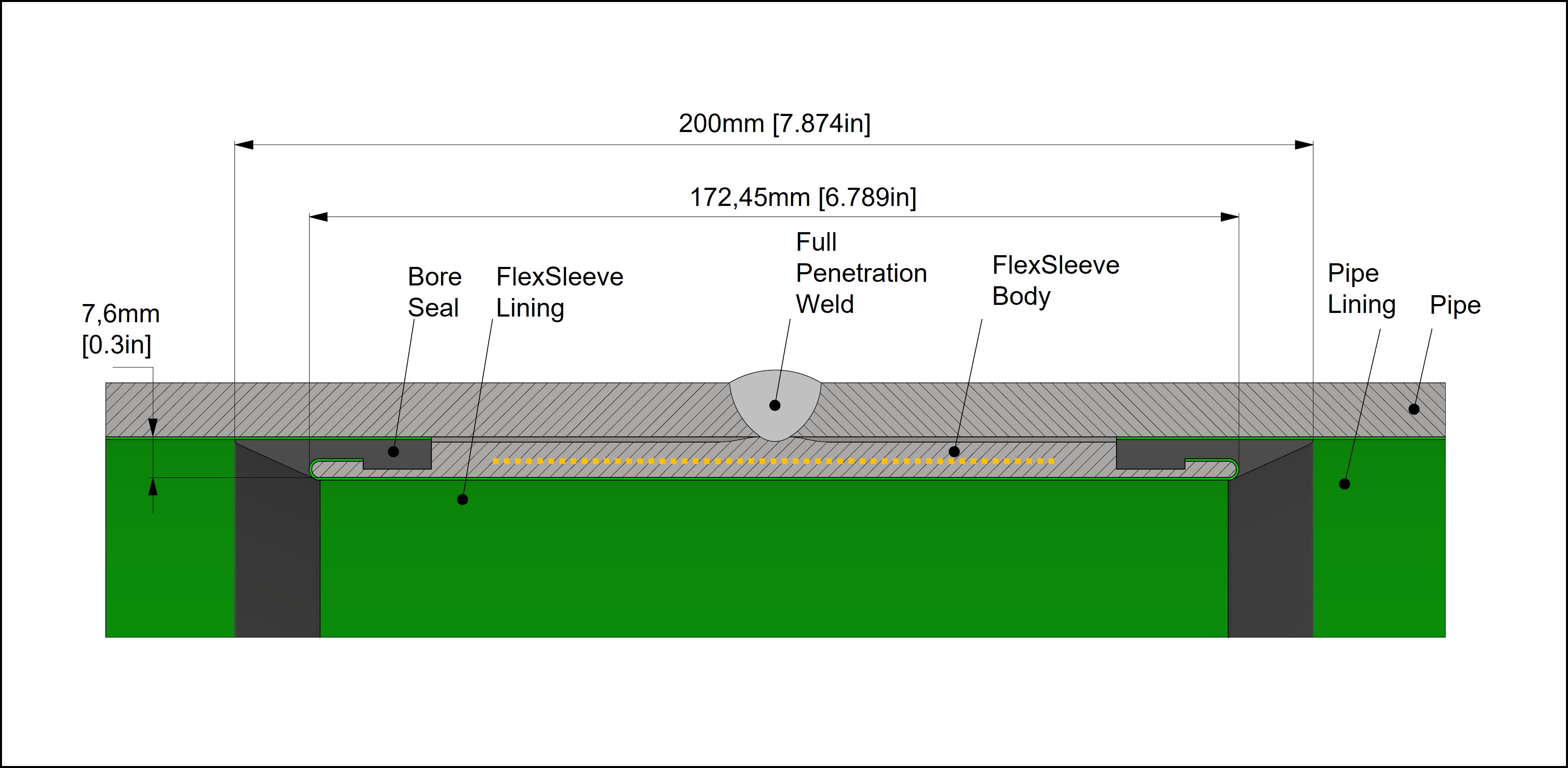 FlexSleeve
(actual sheet metal 
configuration not shown)
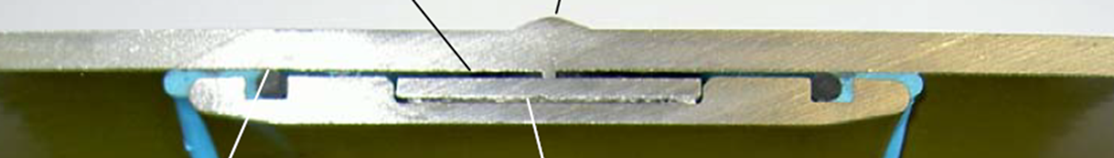 Competitor Sleeve
Welding
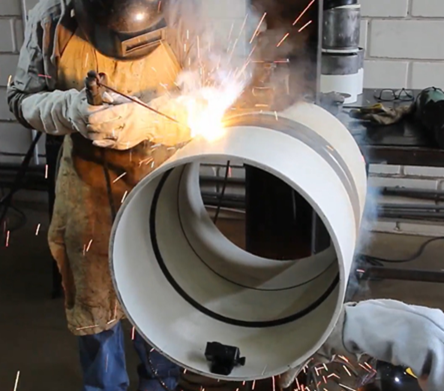 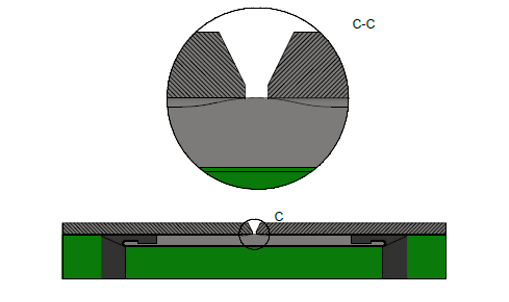 Raised center hump allows for consistent, high-quality root pass around entire circumference. Avoids slag entrapment that may occur when OD of sleeve is far from pipe ID.
250° F (120° C) max interpass temperature before starting next weld pass.
AUT, MUT, and RT examinations performed on completed welds are consistently approved by independent labs and inspectors. 
FlexSleeves work with external automatic welding & internal lineup clamps.
Contact Information
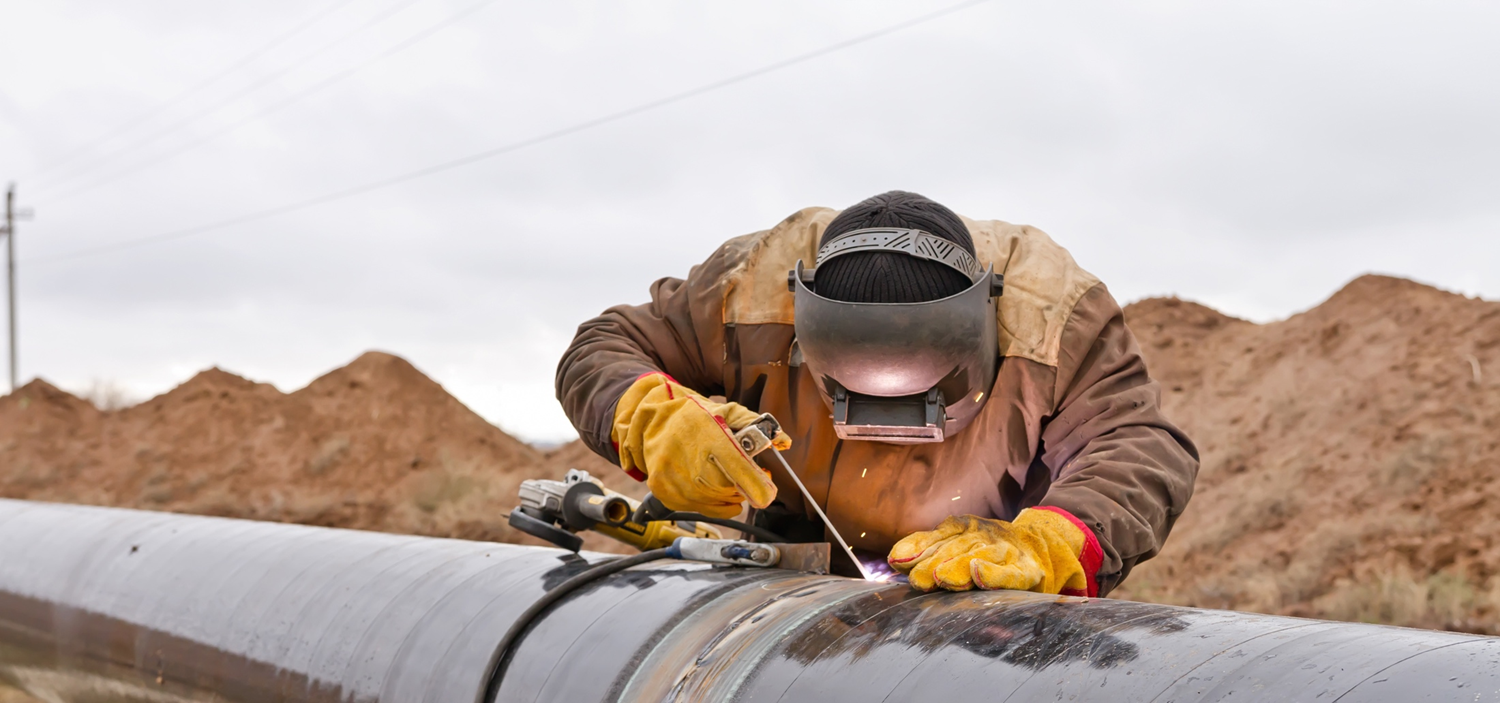 FLEXSLEEVE™ 
WELDED JOINTS FOR INTERNALLY COATED PIPELINES
Lined Pipe Systems
Ryan Sears
Mobile: +1 951-288-5570
rsears@linedpipesystems.com